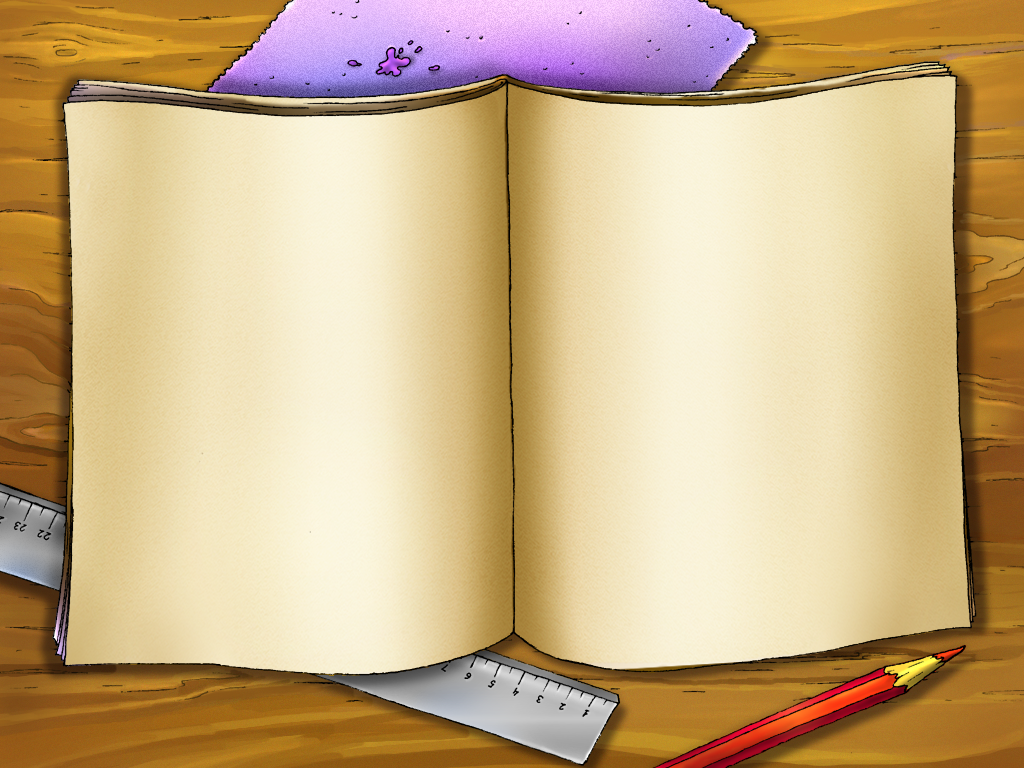 Учимся 
различать 
    звуки
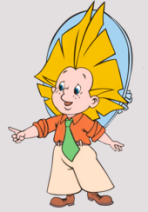 [С] - [Ш]
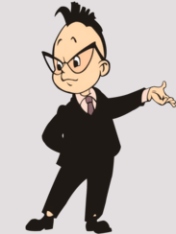 Презентация 
учителя-логопеда  Чумаковой
                                 Елены
                                 Владимировны
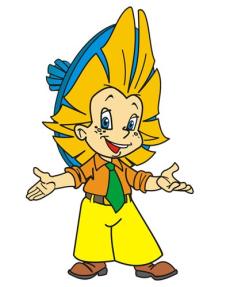 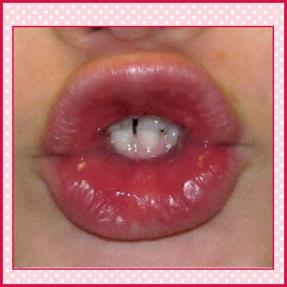 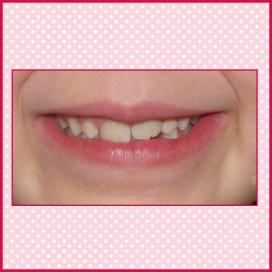 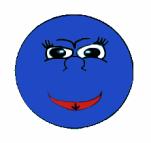 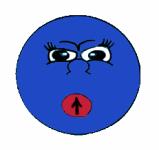 Артикуляция звука [C]:
- губы в улыбке, 
- зубы сближены или сомкнуты,
- кончик языка упирается в нижние зубы.
Артикуляция звука [Ш]:
- губы выдвинуты вперёд и округлены, 
- зубы сближены,
- кончик языка поднят к передней части нёба, 
  язык в форме «чашечки» .
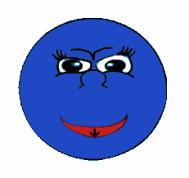 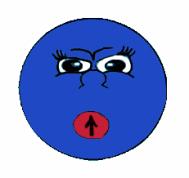 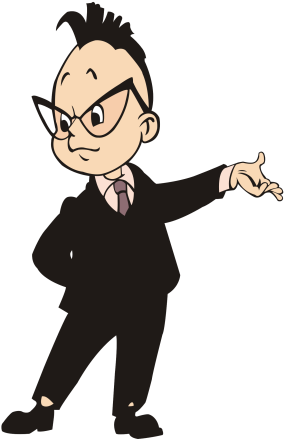 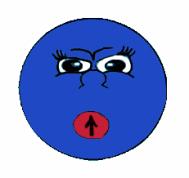 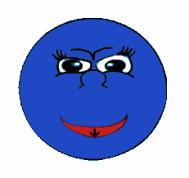 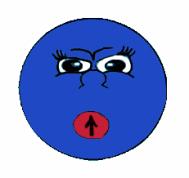 Щелкни мышкой – появится пиктограмма. 
     Назови, какой звук она обозначает.
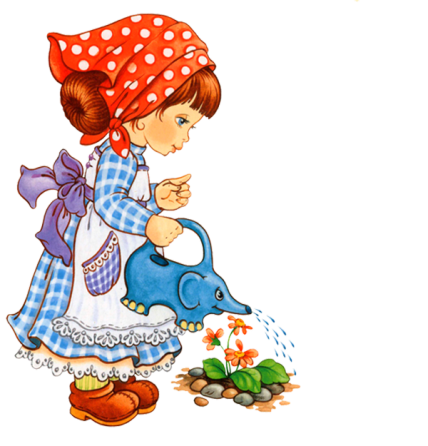 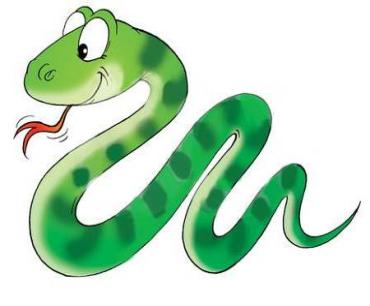 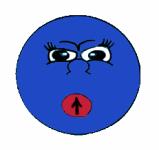 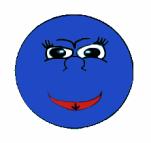 Звук [С] – «водичка льётся».
Звук [Ш] – «змея шипит».
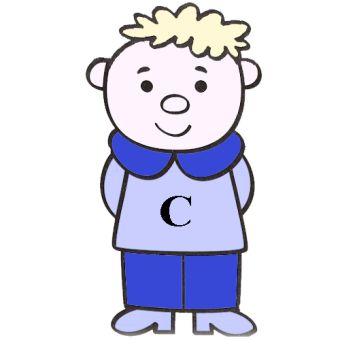 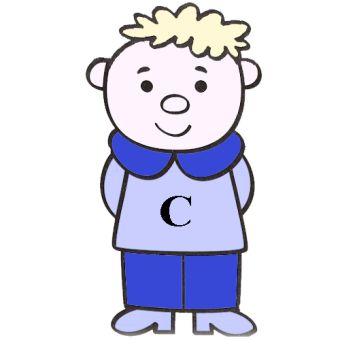 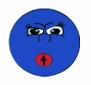 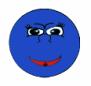 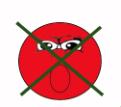 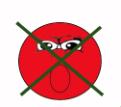 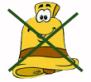 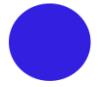 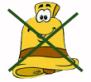 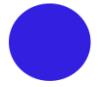 Звук [С]:
- согласный (его нельзя пропеть);
- глухой;
- твердый.
Звук [Ш]:
- согласный (его нельзя пропеть);
- глухой;
- твердый.
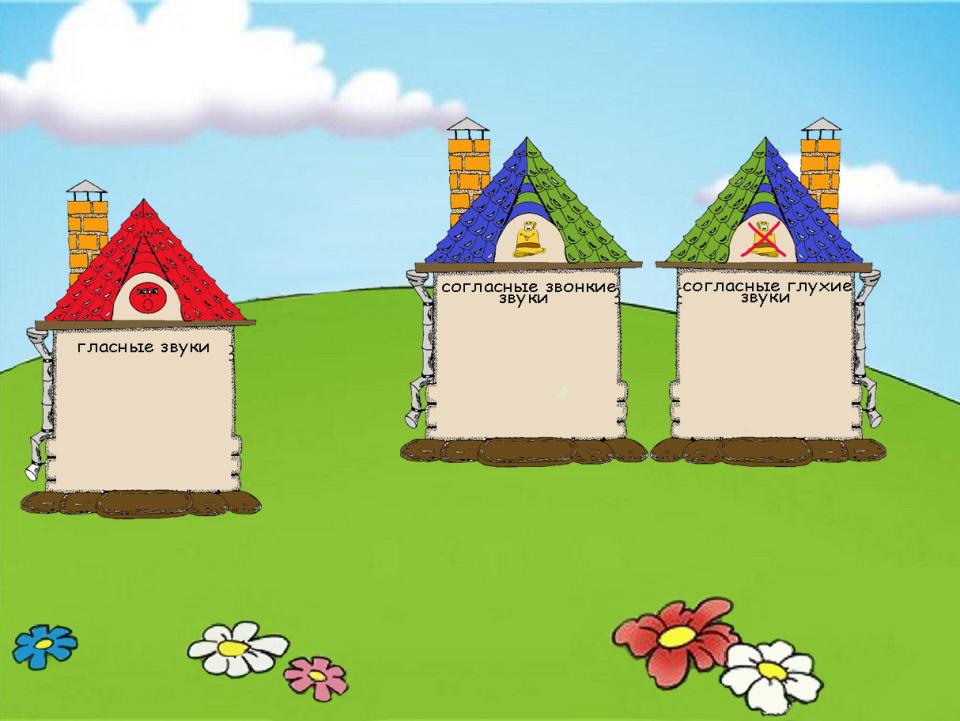 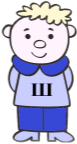 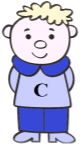 Посели звуковичка в свой домик. Нажми на слайд.
А
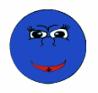 А
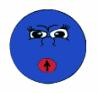 У
У
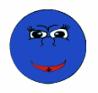 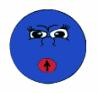 О
О
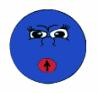 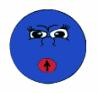 Ы
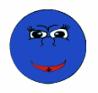 Ы
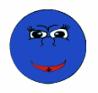 Прочитай зашифрованные слоги.
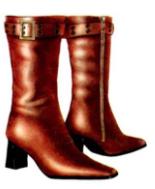 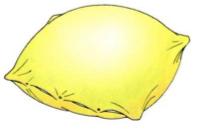 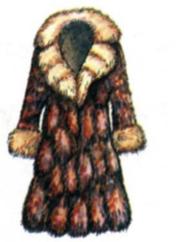 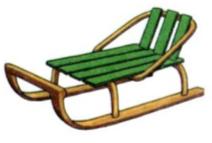 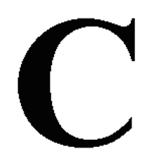 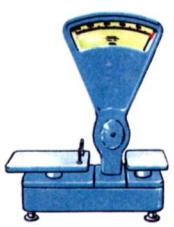 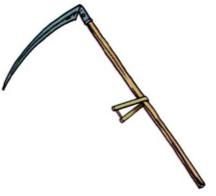 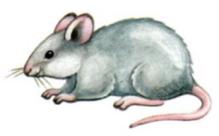 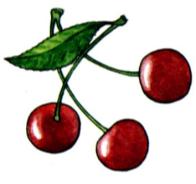 Выбери картинки со звуком [С]. Нажми на картинку, чтобы узнать верный ли ответ.
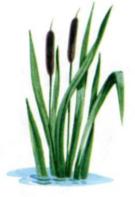 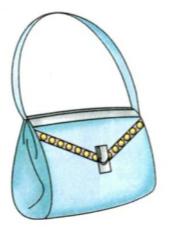 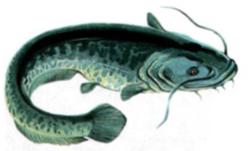 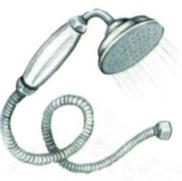 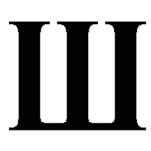 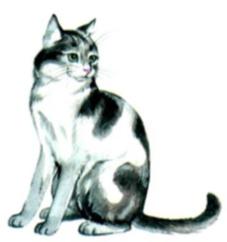 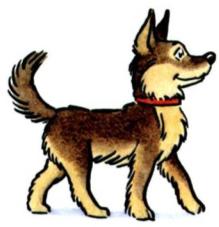 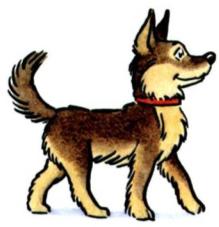 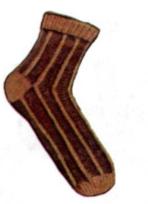 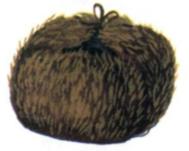 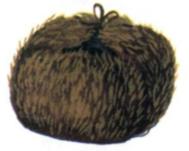 Выбери картинки со звуком [Ш]. Нажми на картинку, чтобы узнать верный ли ответ.
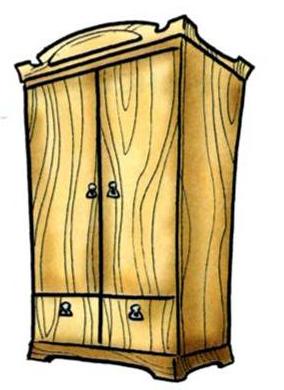 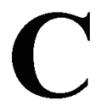 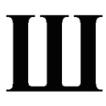 Какой звук в названии картинки,  [С] или [Ш]? Нажми на соответствующую букву.
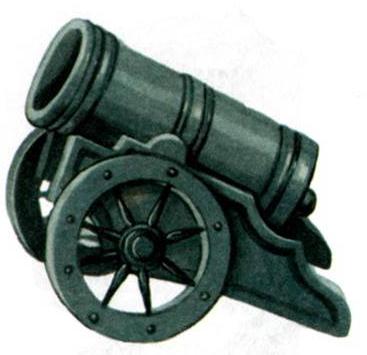 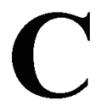 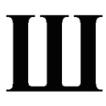 Какой звук в названии картинки, [С] или [Ш]? Нажми на соответствующую букву.
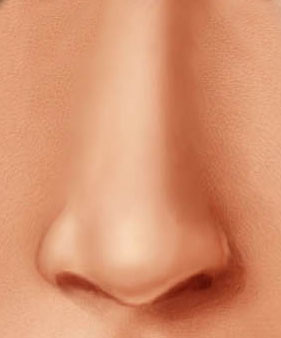 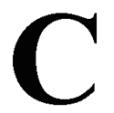 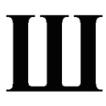 Какой звук в названии картинки, [С] или [Ш]? Нажми на соответствующую букву.
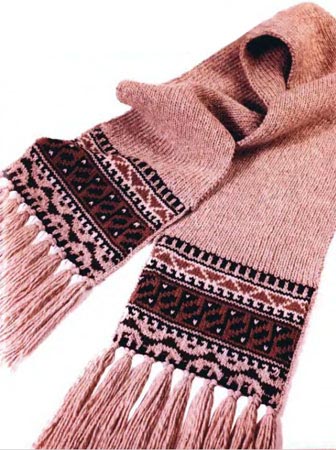 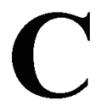 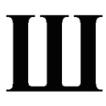 Какой звук в названии картинки, [С] или [Ш]? Нажми на соответствующую букву.
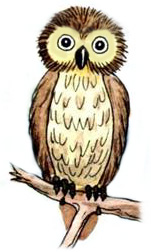 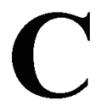 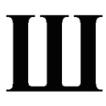 Какой звук в названии картинки,  [С] или [Ш]? Нажми на соответствующую букву.
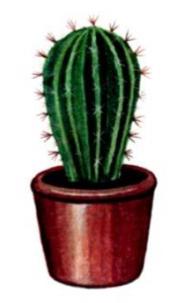 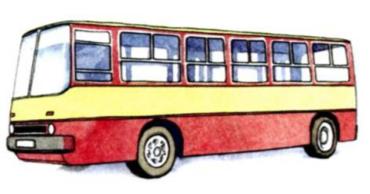 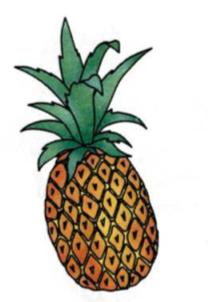 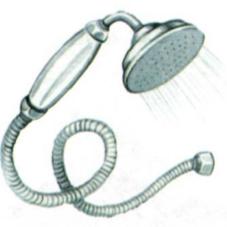 Какая картинка лишняя? Почему? Нажми на слайд, чтобы проверить.
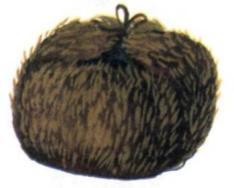 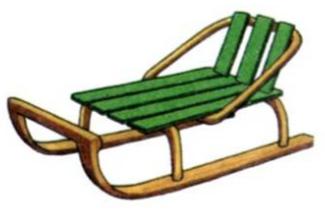 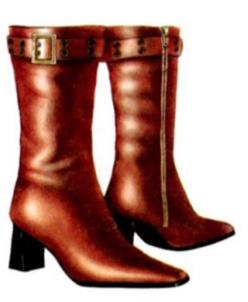 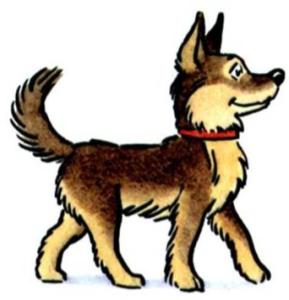 Какая картинка лишняя? Почему? Нажми на слайд, чтобы проверить.
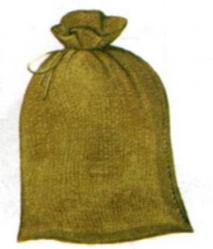 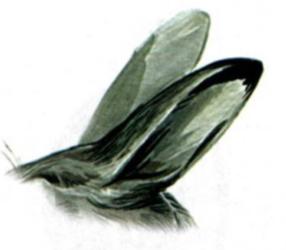 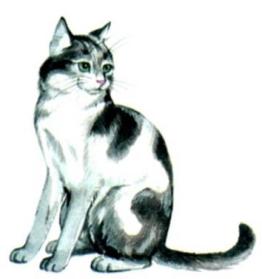 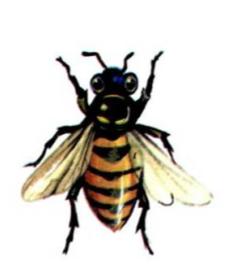 Какая картинка лишняя? Почему? Нажми на слайд, чтобы проверить.
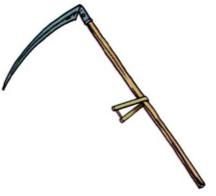 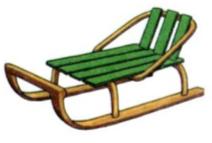 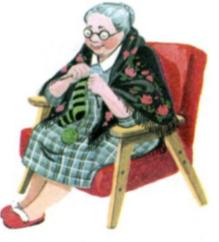 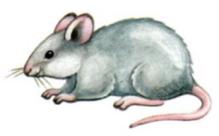 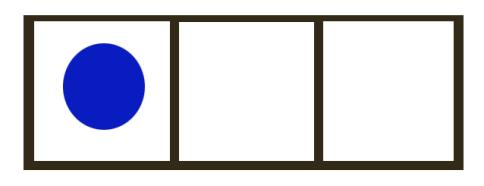 С
Подбери картинку к схеме. Нажми на слайд, лишние картинки исчезнут.
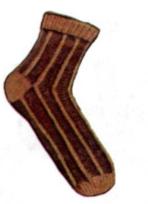 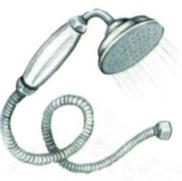 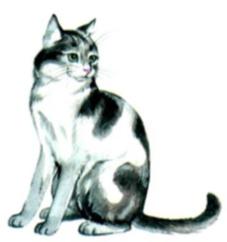 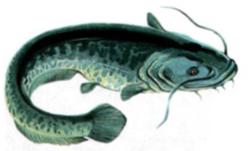 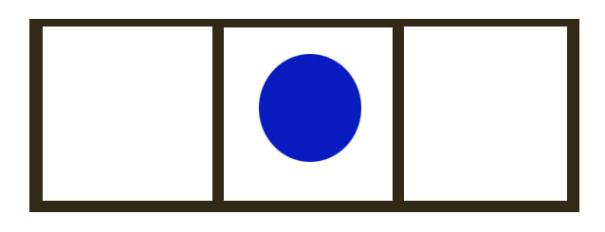 Ш
Подбери картинку к схеме. Нажми на слайд, лишние картинки исчезнут.
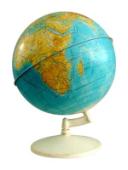 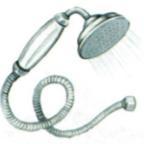 1. глобу…
2. ду…
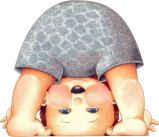 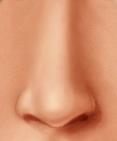 3. малы…
4. но…
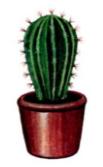 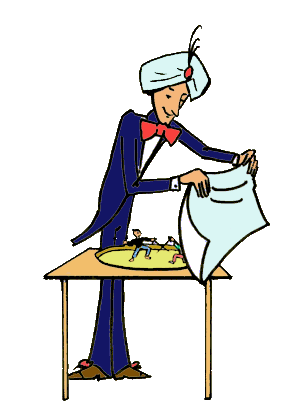 5. какту…
6. фоку…
Послушай слово, закончи нужным звуком: [С] или [Ш]. 
           Нажми на слайд, чтобы появилась картинка.
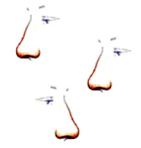 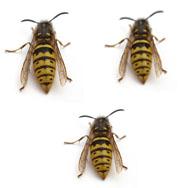 1. но…
2. о…
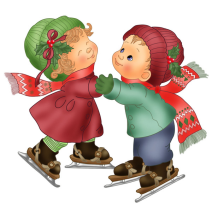 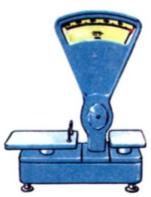 3. мылы…
4. ве…
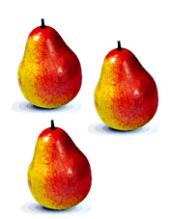 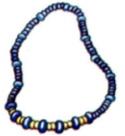 5. гру…
6. бу…
Послушай слово, закончи нужным слогом: СЫ или ШИ. 
           Нажми на слайд, чтобы появилась картинка.
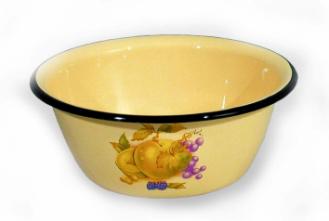 Даша играет с …
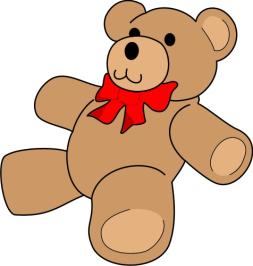 Каким словом закончить предложение? Выбери картинку.
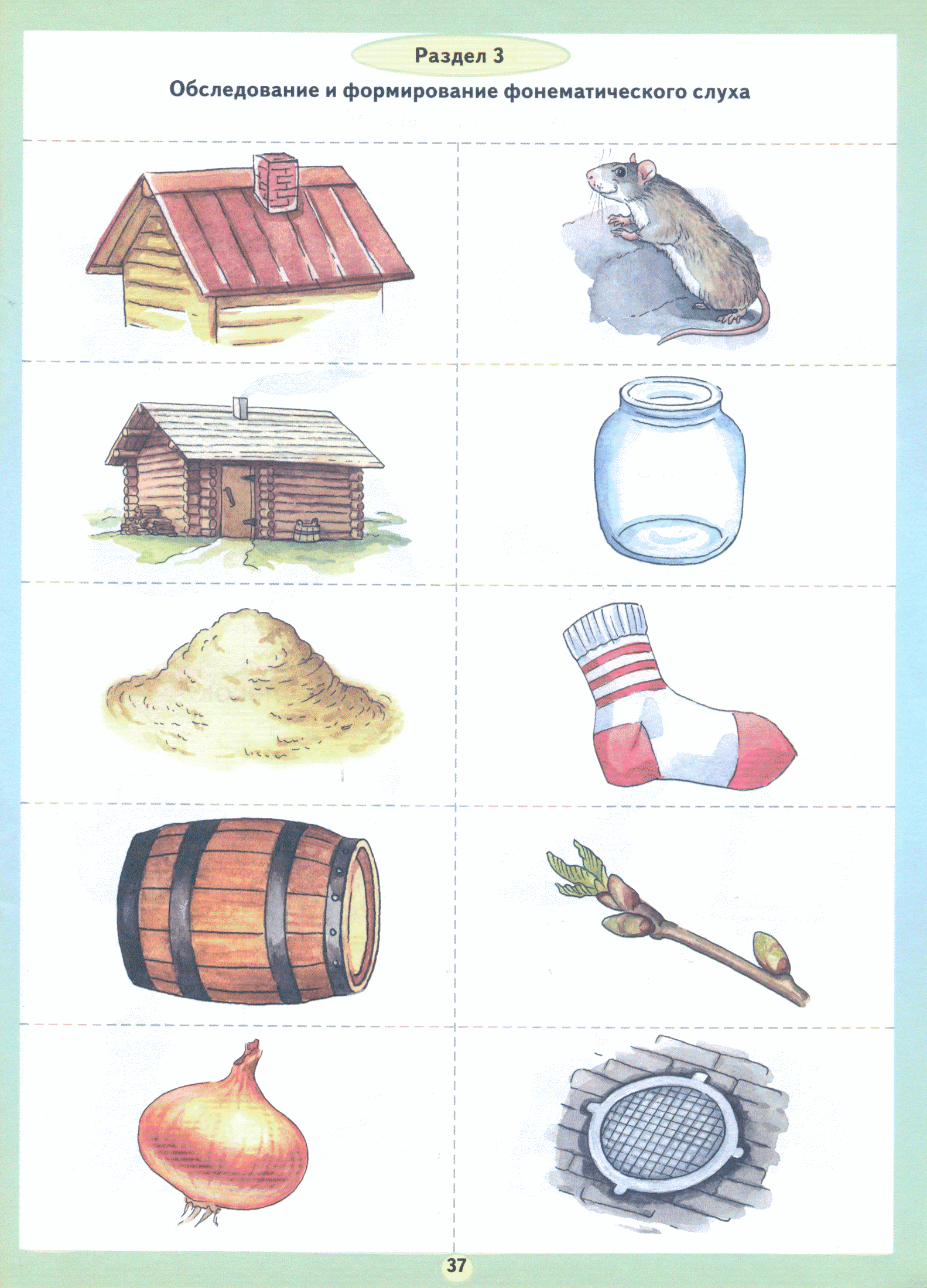 В сарае протекает…
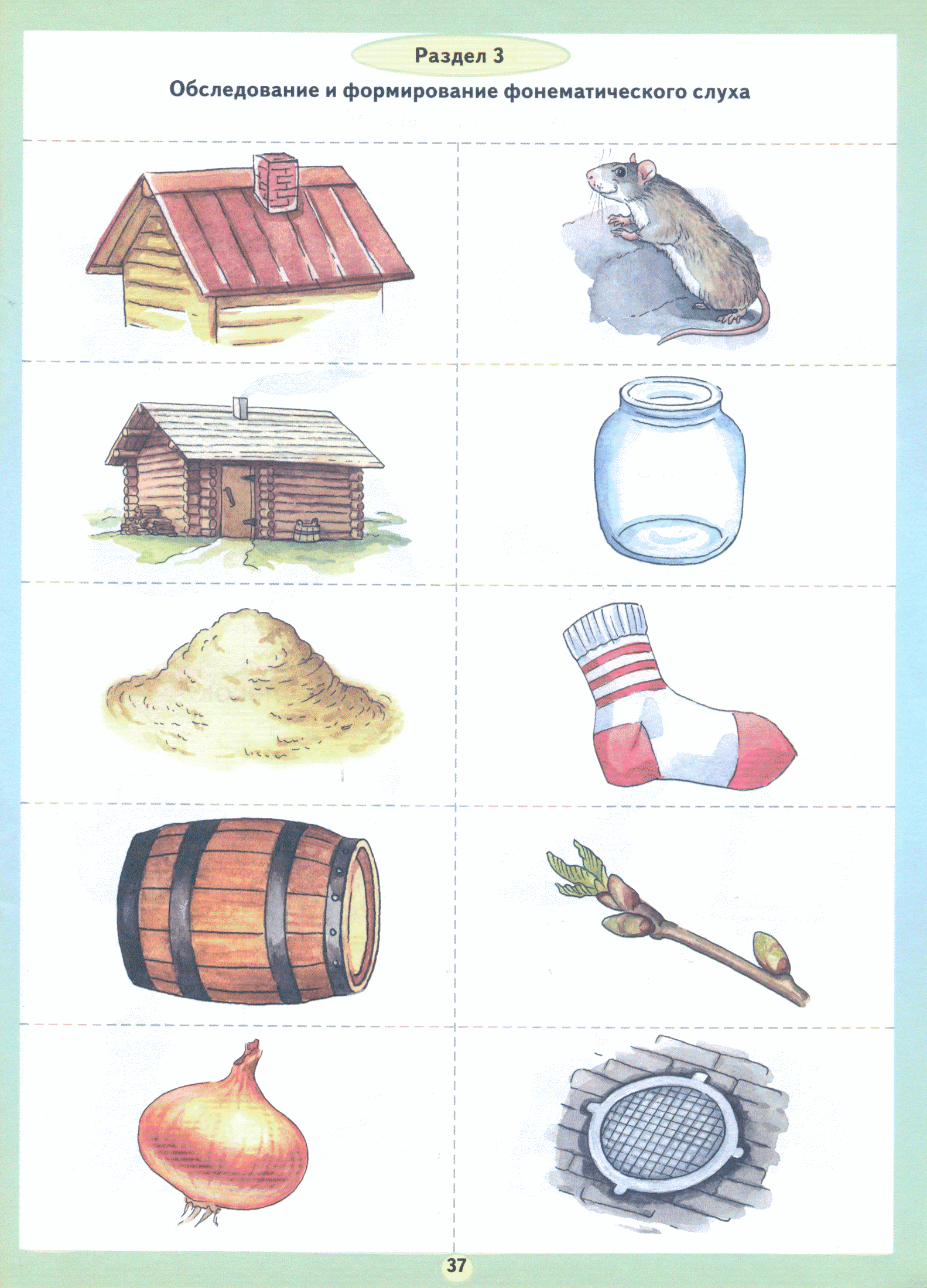 Каким словом закончить предложение? Выбери картинку.
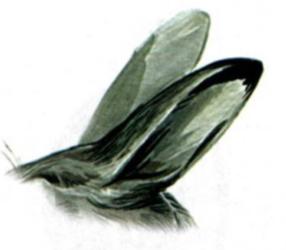 У папы длинные…
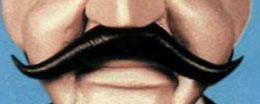 Каким словом закончить предложение? Выбери картинку.
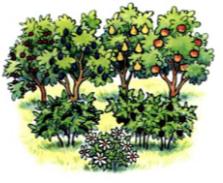 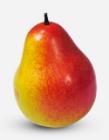 В
.
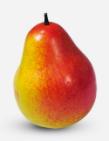 росли
Прочитай предложение, вставляя слова вместо картинок.
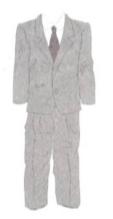 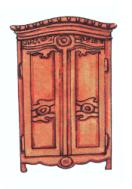 В
висит
.
Прочитай предложение, вставляя слова вместо картинок.
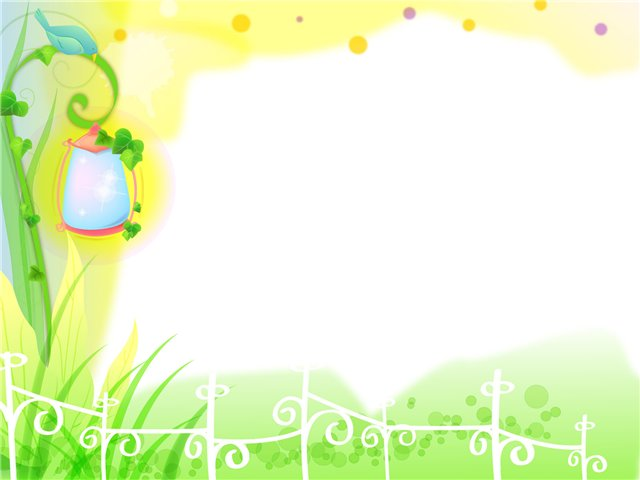 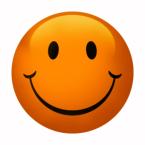 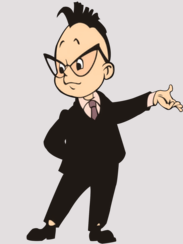 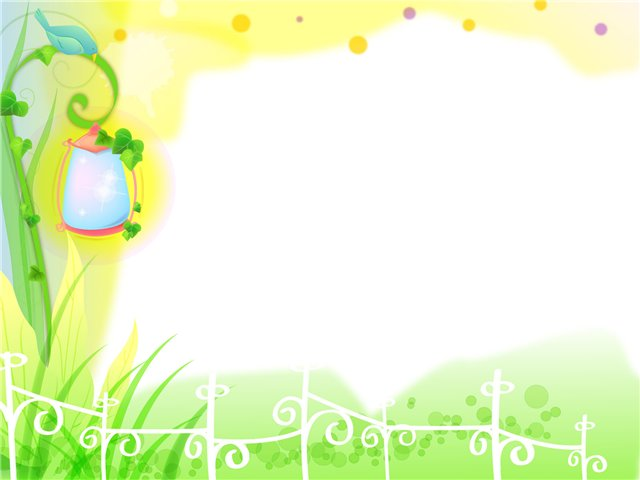 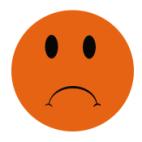 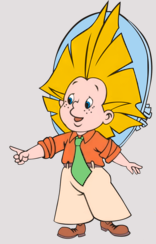 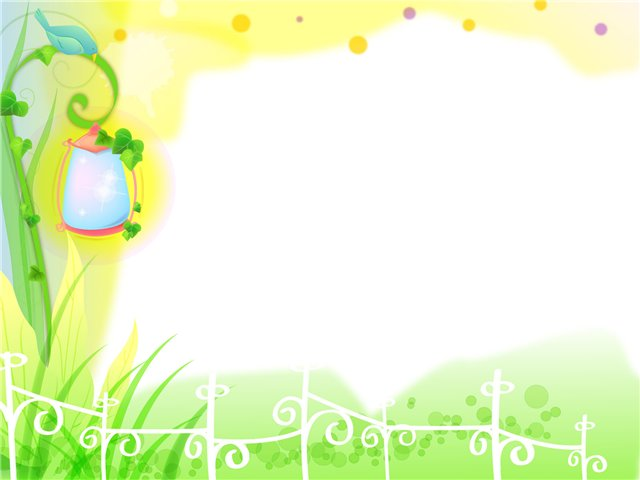 Для создания презентации использован материал:

1) В.В.Коноваленко, С.В.Коноваленко Автоматизация свистящих звуков у детей. 
    Дидактический материал для логопедов. – М., 2006.
2) В.В.Коноваленко, С.В.Коноваленко Автоматизация шипящих звуков у детей. 
    Дидактический материал для логопедов. – М., 2006.
3) Картинки с сайта http://fotki.yandex.ru 
4) Картинки с сайта http://clipartof.com
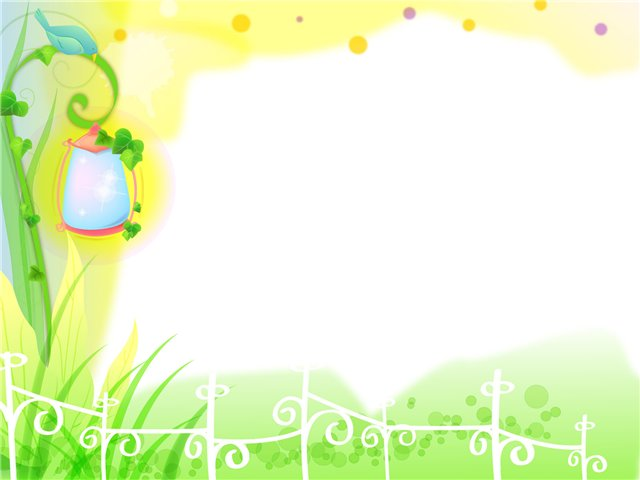 Молодцы!
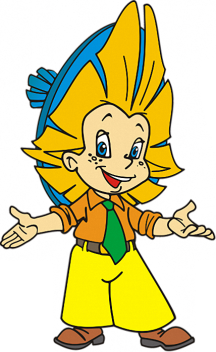